PONAŠANJE POTROŠAČAPredavanje 22.april 2020.
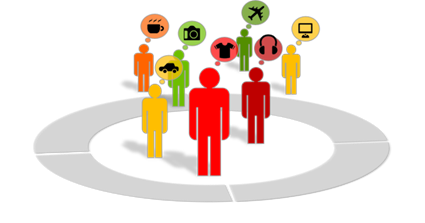 Visoka poslovna škola strukovnih studija
Novi Sad
Prof dr. Dragoljub Jovičić
djovicic@uns.ac.rs
Sociologija
Bavi se proučavanjem društva i ponašanjem ljudi kao članova određenih grupa.

Čovek je društveno biće...i ne može se posmatrati izdvojeno od društva u kojem živi

Socijalizacijom prihvata vrednosti, verovanja, običaje i dr., ali i menja neke navike koje stiče rođenjem, a koje nisu društveno prihvatljive
Osnovni pristupi koje sociolozi primenjuju u istraživanju ponašanja potrošača

Mikro – individualni potrošač
Makro – veliki društveni sistemi


Modeli koji tretiraju ponašanje ljudi u potrošnji.
Veblenov sociopsihološki model
Gofmanov model igranja uloga
Rajsmanov model društvenog karaktera
Osnovni elementi društvene interakcije.

Moć
Konflikti
Društvena razmena
Kooperacija/saradnja
Navesti ključne sociološke determinante ponašanja potrošača.

Kultura i podkultura
Društvena klasa i sloj
Društvena uloga i status
Relevantne i referentne grupe
Lideri mišljenja
Porodica
Stil života
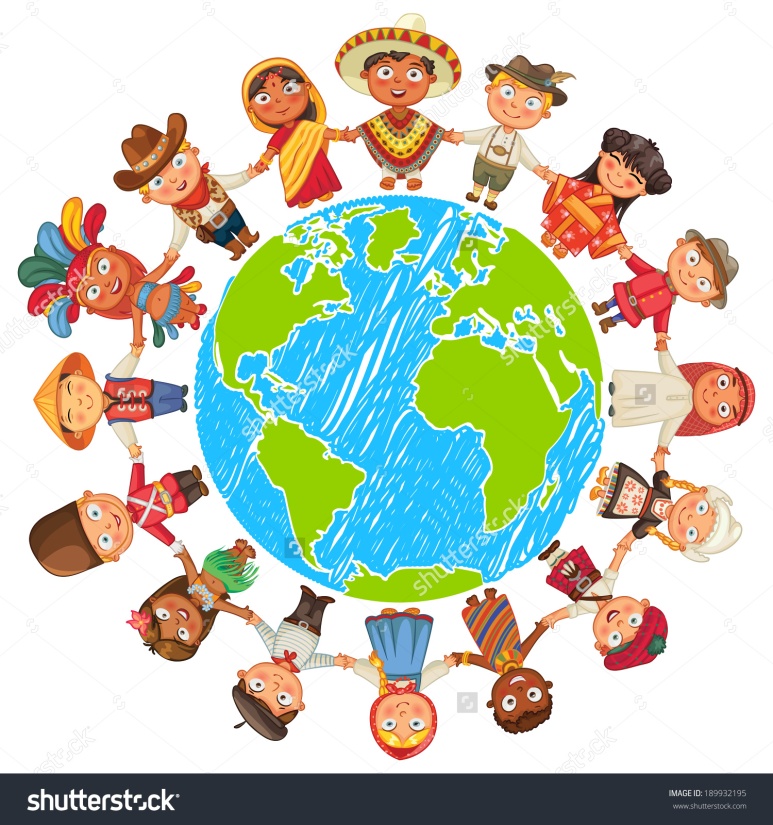 2. Kultura
Da bi se razumela kultura potrebno je istražiti faktore koji karakterišu određeno društvo, kao što su jezik, vera, folklor, muzika, zakoni, tehnologija, radne navike, običaji u ishrani…
Kultura određuje kako se oblačimo, šta jedemo, gde živimo, kada putujemo…
Poznavanje kulture vrlo je važno za međunarodni marketing.
Komponente kroz koje se analizira kultura
Istrazivanje kulturnih kategorija kao sto su organizacija vremena, prostora, odnos prema prirodi i društveno uređenje
Kulturni principi  - vrednosti, verovanja, društvene norme.
Definicija kulture sa apekta marketinga. 
To je spisak prihvatljivih vrednosti, verovanja, običaja i rituala koji su svojstveni članovima određenog društva (jezik, religija, verovanja, politika, pravo, odevanje, uloga polova, ishrana…)
Razlika između primarnih kulturnih i sekundarnih kulturnih vrednosti 

Suštinske vrednosti i verovanja su postojane, prenose se sa generacije na generaciju i pojačavaju se školovanjem, religijom, obavljanjem određenih poslova (način kako se koriste određeni proizvodi, etičko ponašanje)
Sekundarne vrednosti i verovanja su otvorenije za promene, podložnije su marketing akcijama preduzeća.
Materijalizam 
Kada ljudi u značajnoj meri pridaju važnost materijalnim nasuprot duhovnim i intelektualnim vrednostima. 
Analizira se kroz kategorije: zelja za posedovanjem, nedarežljivost, zavidljivost. U visoko materijalnim drustvima ljudi se porede po tome šta imaju i koliko imaju.. 
SAD je najviše materijalistička kultura u svetu.
Koncept novog materijalizma. 
Ovaj koncept težište stavlja na sklonost potrošnji, ali u smislu ličnog zadovoljstva/ispunjavanja, a ne radi društvenog statusa. Novi materijalisti mnogo polažu na izbor marke proizvoda i kvalitet usluge koju dobijaju.
Hvala na pažnji.